Benefits Delivery Network (BDN)
Overview of Today’s Training
The purpose of this lesson is to provide a better understanding of where to find BDN screen information and BDNSHELL functionality.
Benefits Delivery Network (BDN)
2
Lesson Objectives
At the end of this lesson, you will be able to: 

Recall BDN location of claims processing information
Recall the function of various BDN commands
Identify the steps for modifying BDNSHELL
Benefits Delivery Network (BDN)
3
BDN Commands
Benefits Delivery Network (BDN)
4
BDN Commands Inquiry Commands
SINQ - Status inquiry, will default to any of the ones below

BINQ - BIRLS inquiry shows the location of a folder, and any military information at the NPRC
PINQ – Used to access the pending issues file inquiry (PIF)
Benefits Delivery Network (BDN)
5
BDN Commands Inquiry Commands
MINQ - Master record inquiry for education awards.  Also accesses Department of Defense (DoD) records.
30D screen shows active duty information downloaded to our system by the DoD
DoD shows Guard/Reservist information downloaded to our system by Defense Manpower Data Center (DMDC)
M21 shows the education master record
M22 shows the education transaction history and payment history
M23 screen shows the entitlement used by the claimant
M01 is where you can change the collection code for debts
Benefits Delivery Network (BDN)
6
BDN CommandsAdjudication Commands
CADJ – Claim adjudication, Sets up an end product to Adjudicate (work), or gives you access to one currently set up to be worked 
GAD – Generate and display
GAP – Generate and print
UPD – Update
STOP - Stops/terminates an award.  No further payments will be sent
CAUT – Claim authorization
CERT - Used to certify attendance (issue payment), without processing an award
Benefits Delivery Network (BDN)
7
BDN CommandsAdjudication Commands
CADD - Changes address or add direct deposit information
CNAM - Changes name or stub name
BUPD – BIRLS update, updates the BIRLS screen information
CORR - Make corrections to an education Master Record
SUSP – Used to suspend a running master record
RESU – Used to resume a suspended master record (except for delinquent cert)
Benefits Delivery Network (BDN)
8
BDN Commands End Product Commands
PCAN – Pending EP cancel if there is no action necessary

PCHG - Pending EP change (e.g. 340 to 350, 200 to 210, etc...)

PCLR – Pending EP clear when you have to work a claim
Benefits Delivery Network (BDN)
9
Comprehension Check
What are some examples of BDN Commands we would use to adjudicate a claim?
Benefits Delivery Network (BDN)
10
BDN 
Screens
Benefits Delivery Network (BDN)
11
BDN ScreensReady Screen (F8)
The BDN fields circled (at top) are the commonly used editable fields and they correlate to the BDNSHELL fields circled across the bottom.
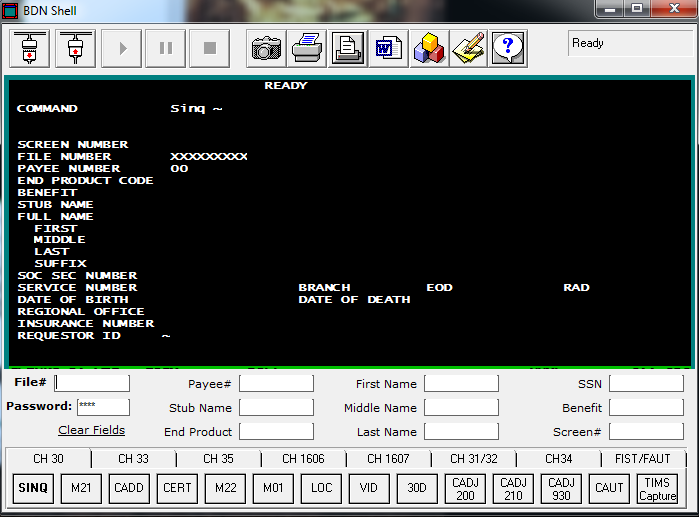 Benefits Delivery Network (BDN)
12
Status Inquiry 
(SINQ) 
Commands
Benefits Delivery Network (BDN)
13
Status Inquiry (SINQ) Commands
SINQ command uses: 

Review claims for previous processing 
Review master records (M/R) previously established 
Review claims for pending end products (EP)
Benefits Delivery Network (BDN)
14
Status Inquiry (SINQ) Commands
What we see:
File Number 
Stub Name 
Payee Number
Benefit Type 
Two Pending EPs Listed 
Regional Office (RO) that Established the EP
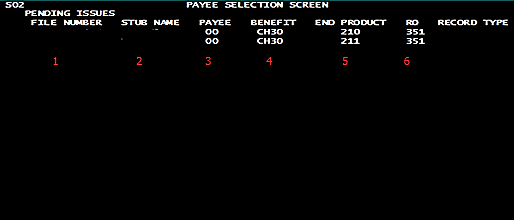 SINQ command with multiple pending EPs on a single benefit.
Benefits Delivery Network (BDN)
15
Status Inquiry (SINQ) Commands
What we see:
File Number 
Pending EP 
Stub Name 
POA 
Claim Type
Claim Date 
Suspense Date
Claim Jurisdiction
Address
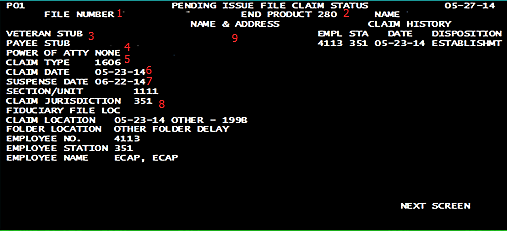 SINQ command with single EP.
Benefits Delivery Network (BDN)
16
Status Inquiry (SINQ) Commands
What we see: 
Benefits w/established M/Rs.
File Number 
Stub Name 
Payee Number
Benefit Type (Ch31)
Benefit Type (Ch33)
RO claim is under (333)
RO claim is under (351)
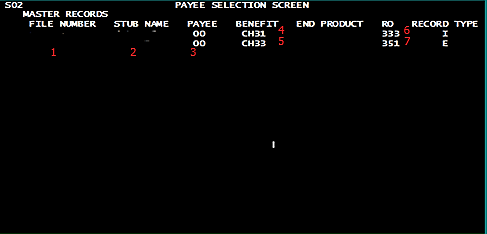 SINQ Command when no pending EP, but multiple benefits.
Benefits Delivery Network (BDN)
17
Status Inquiry (SINQ) Commands
What we See:

M/R for the single benefit that has been established (M21 screen), which will be covered in detail later.
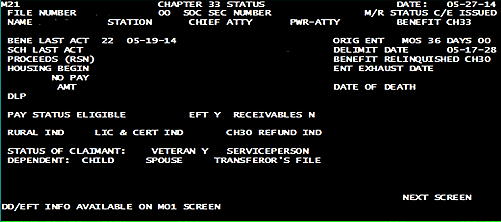 SINQ Command with no pending EP and a single benefit.
Benefits Delivery Network (BDN)
18
BIRLS Inquiry 
(BINQ) 
Commands
Benefits Delivery Network (BDN)
19
BIRLS Inquiry (BINQ) Commands
Screens used for BINQ Command: 
Location (LOC):
Types of claims that have established M/Rs 
Locations of the claims 
Prior location of claims 
Veteran Identification Data (VID):
DoD Data 
POA 
Date of Birth (DOB)
Date of Death (DOD)
Benefits Delivery Network (BDN)
20
BIRLS Inquiry (BINQ) Commands
What we see: 

VA File Type
Current Location 
Date of Transfer
Previous Location
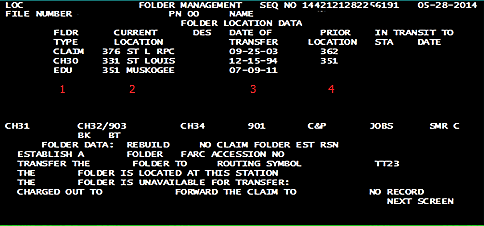 Command: BINQ 
Screen Number: LOC
Benefits Delivery Network (BDN)
21
BIRLS Inquiry (BINQ) Commands
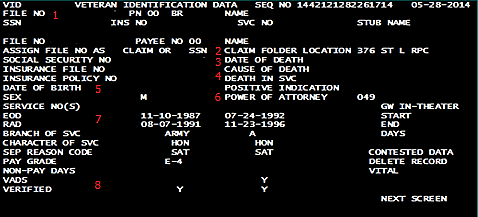 What we see:
DoD data.
File Number 
Claim Folder Location
Date of Death 
Death in Service 
Date of Birth 
POA 
Service Information 
Verification
Command: BINQ
Screen Number: VID
Benefits Delivery Network (BDN)
22
DoD
Master Record Inquiry 
(MINQ) 
Commands
Benefits Delivery Network (BDN)
23
DoD Master Record Inquiry (MINQ) Commands
Screens used for MINQ Commands:

Chapter 30 DoD data record (30D):
Ch30 eligibility 
Service information 
Ch30 KKR eligibility
Ch1606 DoD Data Record (DoD):
Ch1606 Eligibility 
Ch1606 KKR Eligibility
Benefits Delivery Network (BDN)
24
DoD Master Record Inquiry (MINQ) Commands
What we see: 
DoD screen: Ch30 eligibility information.
File Number  
Name 
DOB 
Last Activity Date
DoD Status and $1200 
Service Information
KKR Information
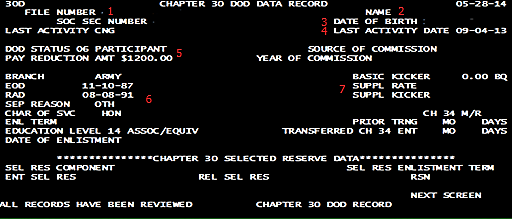 Command: MINQ
 Screen Number: 30D
Benefits Delivery Network (BDN)
25
DoD Master Record Inquiry (MINQ) Commands
What we see: 
DoD screen: Ch1606 eligibility information.   
File Number 
Name 
DOB 
Last Activity 
Basic Eligibility 
Effective Date 
Eligibility Status 
Reason 
Component 
KKR Eligibility
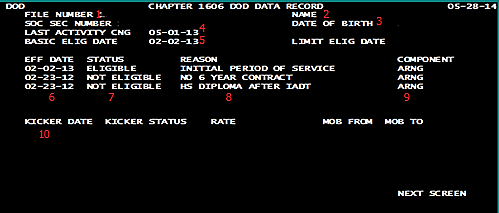 Command: MINQ 
Screen Number: DOD
Benefits Delivery Network (BDN)
26
Comprehension Check
What is an example of a screen we would use the BINQ command to view in BDN? 


What is an example of a DoD screen we would use the MINQ command to view in BDN?
Benefits Delivery Network (BDN)
27
Ch30/1606/1607 Master Record Inquiry 
(MINQ) Commands
Benefits Delivery Network (BDN)
28
Ch30/1606/1607 Master Record Inquiry (MINQ) Commands
Screens used for CH30/1606/1607 MINQ Commands:
M21:
VA Master Record 
Entitlement Information
School Attendance Information
Date Last Paid (DLP)
M22:
Transaction And Payment History 
Payment Information 
Transaction Information 
M23:
Ch30 Eligibility And Entitlement 
Information Pulled From 310 
Entitlement Information 
Dropped Priors 
Cumulative Reduced/Restored
Benefits Delivery Network (BDN)
29
Ch30/1606/1607 Master Record Inquiry (MINQ) Commands
M01:
Deduction/Receivable/Balance/EFT Data
Debts
Collection Indicator
EFT Information 
M20:
Dropped Priors
Terms no longer on M21 screen
Benefits Delivery Network (BDN)
30
Ch30/1606/1607 Master Record Inquiry (MINQ) Commands
What we see: 
File Number 
M/R Status
Name and Address
Last Activity 
Receivables/Proceeds 
Type Training FAC/Course/OBJ
Original Entitlement Remaining Entitlement Delimiting Date
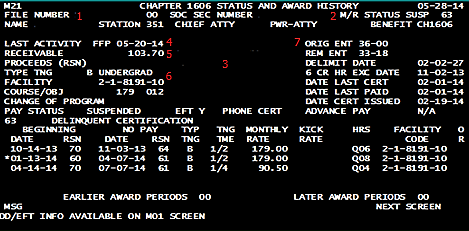 Command: MINQ
 Screen Number: M21
Benefits Delivery Network (BDN)
31
Ch30/1606/1607 Master Record Inquiry (MINQ) Commands
What we see continued: 
6X Date/Date Last Cert/Date Last Paid 
Enrollment Begin/End Dates/Reason Codes Training Time/Monthly Rate/Hours
Message Field
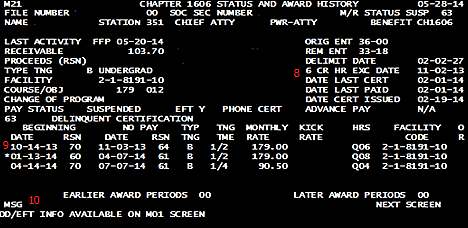 Command: MINQ
Screen Number: M21
Benefits Delivery Network (BDN)
32
Ch30/1606/1607 Master Record Inquiry (MINQ) Commands
What we see:
File number 
Name 
Date of Transaction
Transaction Code
Payment Amount Due
Offset Amount 
Actual Payment Issued
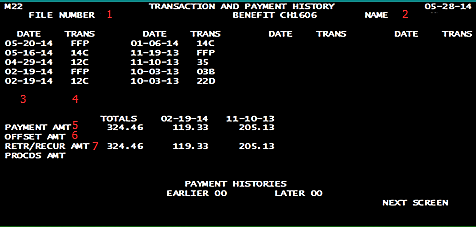 Command: MINQ
Screen Number: M22
Benefits Delivery Network (BDN)
33
Ch30/1606/1607 Master Record Inquiry (MINQ) Commands
What we see:
File Number 
Name 
Ch30 Eligibility Status/Service Dates 
Original Entitlement/ Remaining Entitlement Used Entitlement
Dropped Priors/ Cumulative Reduced and Restored Entitlement
Delimiting Date
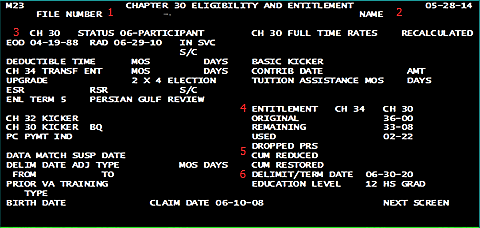 Command: MINQ
Screen Number: M23
(Populated from the 310 screen)
Benefits Delivery Network (BDN)
34
Ch30/1606/1607 Master Record Inquiry (MINQ) Commands
What we see:
File Number 
Name 
Type of Debt 
Payment Plan Amounts
Debt Amount Remaining
Collection Indicator 
Creation Date
EFT Information
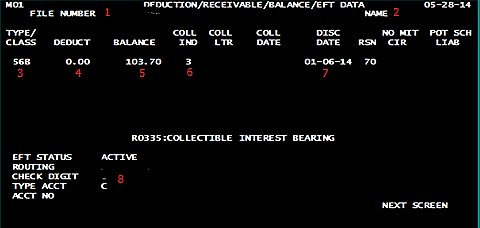 Command: MINQ
Screen Number: M01
Benefits Delivery Network (BDN)
35
CH30/1606/1607 Master Record Inquiry (MINQ) Commands
What we see:
File Number 
Name 
Term Dates/Start and Stop Reason Codes
Type Training/Training Time/Hours
Monthly Rate/Rate of Pursuit
FAC/Course Code/Override
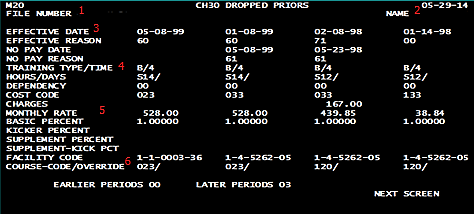 Command: MINQ
Screen Number: M20
(Accessible through F8 Ready Screen)
Benefits Delivery Network (BDN)
36
Comprehension Check
What information can be found on the M21 screen for Ch30/1606/1607 claims? 


What information can be found on the M22 screen for Ch30/1606/1607 claims?
Benefits Delivery Network (BDN)
37
Ch33 Master Record Inquiry 
(MINQ) Commands
Benefits Delivery Network (BDN)
38
Ch33 Master Record Inquiry (MINQ) Commands
Screens used for Ch33 MINQ Commands:
M21:
VA Master Record 
Entitlement Information
Housing Award Information
Date Last Paid (DLP)
M22:
Transaction And Payment History 
Payment Information 
Transaction Information 
M23:
Ch33 Claimant Transaction History
Transaction Dates 
Transaction Codes
Benefits Delivery Network (BDN)
39
Ch33 Master Record Inquiry (MINQ) Commands
M24:
Ch33 School Transaction History
School Tuition and Fee Payments 
Dates Payments Were Issued 
M01:
Deduction/Receivable/Balance/EFT Data
Debts
Collection Indicator
EFT Information
Benefits Delivery Network (BDN)
40
Ch33 Master Record Inquiry (MINQ) Commands
What we see:
File Number 
Master Record Status 
Name and Address 
Last Activity Date/ Proceeds/ Housing
Date Last Paid
Original Entitlement/ Delimiting Date/ Benefit Relinquished
Pay Status
Claimant Status
Remarks
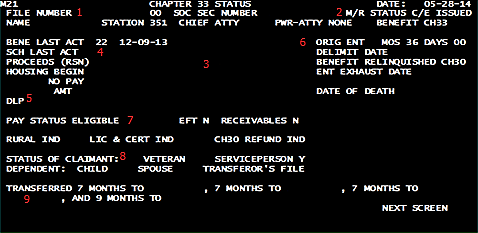 Command: MINQ
Screen Number: M21
Benefits Delivery Network (BDN)
41
Ch33 Master Record Inquiry (MINQ) Commands
What we see: 
File Number 
Name 
Payment Date 
Transaction Type
Cost Code 
Amount Due 
Offsets Applied to Debts 
Actual Payment Issued
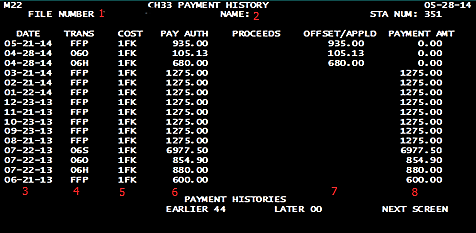 Command: MINQ
Screen Number: M22
Benefits Delivery Network (BDN)
42
Ch33 Master Record Inquiry (MINQ) Commands
What we see:
File Number 
Name 
Date of Transaction 
Transaction Type
Reference Code
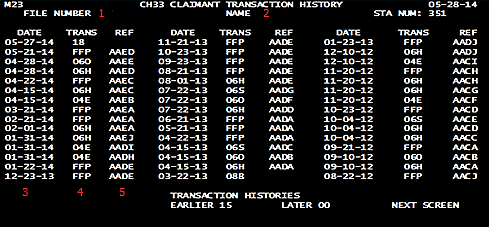 Command: MINQ 
Screen Number: M23
Benefits Delivery Network (BDN)
43
Ch33 Master Record Inquiry (MINQ) Commands
What we see:
File Number 
Name 
Date of Transaction 
Transaction Code 
Facility Code of School 
Begin Date of Term 
No Pay Date of Term
Payment Amount
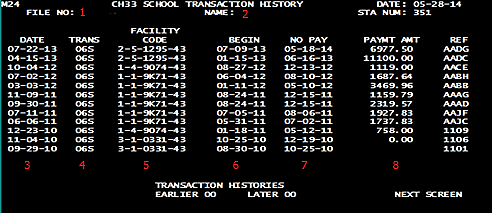 Command: MINQ
Screen Number: M24
Benefits Delivery Network (BDN)
44
Ch33 Master Record Inquiry (MINQ) Commands
What we see:
File Number 
Name 
Type of Debt 
Payment Plan Amounts
Debt Amount Remaining
Collection Indicator 
Creation Date
Facility Code (T&F Debt Only)
EFT Information
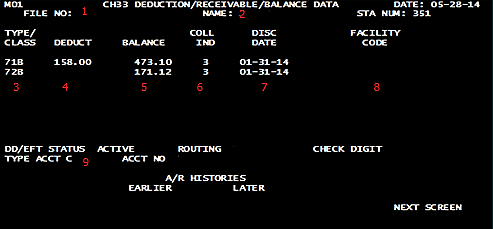 Command: MINQ
Screen Number: M01
Benefits Delivery Network (BDN)
45
Comprehension Check
What information can be found on the M24 screen for Ch33 claims? 


What information can be found on the M01 screen for Ch33 claims?
Benefits Delivery Network (BDN)
46
Ch35 Master Record Inquiry 
(MINQ) Commands
Benefits Delivery Network (BDN)
47
Ch35 Master Record Inquiry (MINQ) Commands
Screens used for Ch35 MINQ Commands:
M21:
VA Master Record 
Entitlement Information
School Attendance Information
Date Last Paid (DLP)





M22:
Edu M/R Award Status
Payment Information 
Attendance dates and Monthly Rates
Benefits Delivery Network (BDN)
48
Ch35 Master Record Inquiry (MINQ) Commands
M23:
Education M/R Eligibility and Entitlement 
Eligibility Information
Entitlement Information





M01:
Deduction/Receivable/ Balance/EFT Data
Debts
Collection Indicator
EFT Information
Benefits Delivery Network (BDN)
49
Ch35 Master Record Inquiry (MINQ) Commands
What we see: 
File Number 
Name and Address 
Last Activity Date 
Pay Status/Payment Amount/ Total Deduction/Total Receivables/ Proceeds 
Type Training/ Facility Code
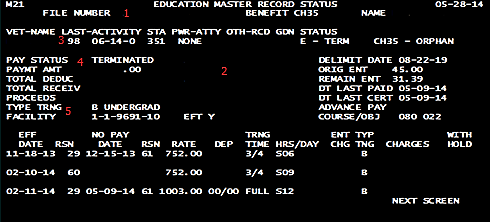 Command: MINQ
Screen Number: M21
Benefits Delivery Network (BDN)
50
Ch35 Master Record Inquiry (MINQ) Commands
What we see: 
Delimiting Date/ Original Entitlement/ Remaining Entitlement
Date Last Paid/Date Last Cert
School Attendance Information
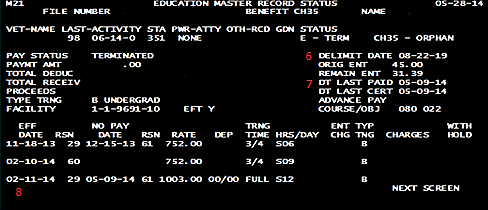 Command: MINQ
Screen Number: M21
Benefits Delivery Network (BDN)
51
Ch35 Master Record Inquiry (MINQ) Commands
What we see:
File Number 
Name 
Date Last Paid/Date Last Cert
Start Date/No Pay Date for term
Monthly Rate
Hours/Time/Type Training/ FAC/Course Code
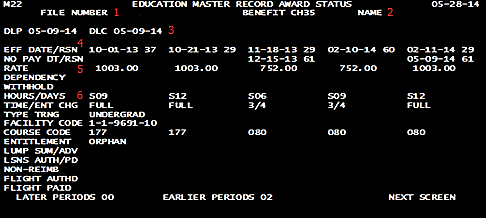 Command: MINQ
Screen Number: M22
Benefits Delivery Network (BDN)
52
Ch35 Master Record Inquiry (MINQ) Commands
What we see:
File Number 
Name  
Delimiting Date 
Original Entitlement/ Remaining Entitlement Used Entitlement
Dropped Priors 
Entitlement Adjusted/ Entitlement Restored 
Payee Birth Date
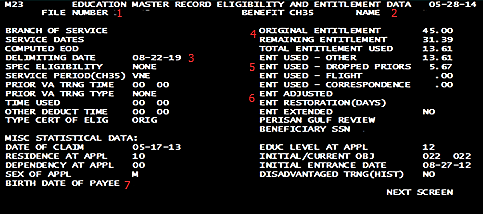 Command: MINQ
Screen Number: M23
Benefits Delivery Network (BDN)
53
Ch35 Master Record Inquiry (MINQ) Commands
What we see:
File Number 
Name 
Type of Debt 
Payment Plan Amounts
Debt Amount Remaining
Date Debt was Created 
EFT Information
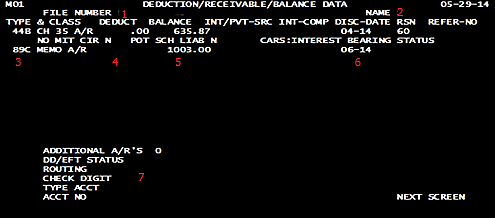 Command: MINQ
Screen Number: M01
Benefits Delivery Network (BDN)
54
Comprehension Check
What information can be found on the M22 screen for Ch35 claims?
Benefits Delivery Network (BDN)
55
Ch32 Master Record Inquiry 
(MINQ) Commands
Benefits Delivery Network (BDN)
56
Ch32 Master Record Inquiry (MINQ) Commands
Screens used for Ch32 MINQ Commands:
M21:
VA Master Record 
Entitlement Information
School Attendance Information
Date Last Paid (DLP)
M26:
Ch32 Participant Account Summary
Service Dates 
Eligibility Information 
M27:
Ch32 Participant Contribution History 
Refund Date 
Contribution Amounts
Benefits Delivery Network (BDN)
57
Ch32 Master Record Inquiry (MINQ) Commands
What we see:
File Number 
Name and Address 
Delimiting Date 
Original Entitlement
Remaining Entitlement
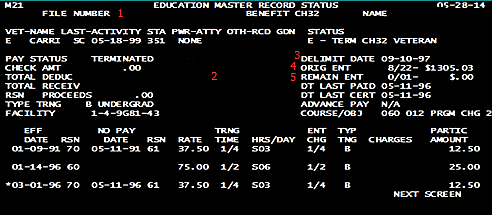 Command: MINQ
Screen Number: M21
Benefits Delivery Network (BDN)
58
Ch32 Master Record Inquiry (MINQ) Commands
What we see:
File Number 
Name and Address  
Service Dates Used for Eligibility
Entitlement 
Refund
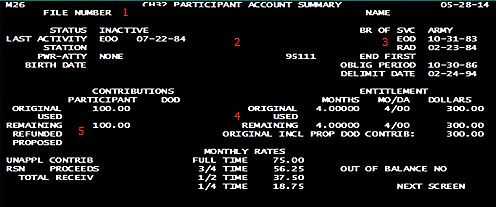 Command: MINQ
Screen Number: M26
Benefits Delivery Network (BDN)
59
Ch32 Master Record Inquiry (MINQ) Commands
What we see:
File Number 
Name 
Contribution Amounts and Months 
Original Entitlement/ Remaining Entitlement
Refund Date and Amount
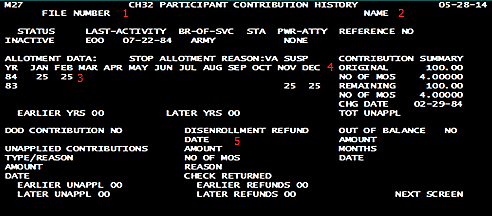 Command: MINQ
Screen Number: M27
Benefits Delivery Network (BDN)
60
Comprehension Check
What information can be found on the M27 screen for Ch32 claims?
Benefits Delivery Network (BDN)
61
Commonly Used Adjudicative Commands
Benefits Delivery Network (BDN)
62
Commonly Used Adjudicative Commands
F8 (Ready) Screen:
Used as a starting point for all commands 

Claim Adjudication (CADJ) Command:
Used to set up or access an End Product

Correction (CORR) Command:
Used to make corrections to education Master Records
Benefits Delivery Network (BDN)
63
Commonly Used Adjudicative CommandsF8 (Ready) screen
What we see:
Ready Screen Waiting for input. 
Commonly used editable fields include:
Screen Number 
File Number 
Payee Number
End Product Code 
Benefit
Stub Name
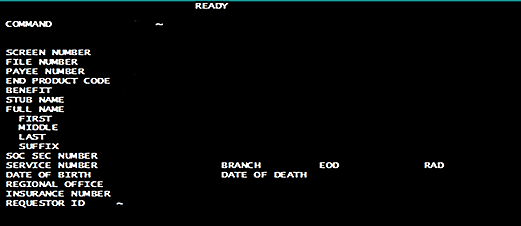 F8 key on keyboard
(Editable fields can be determined by pressing the (TAB) key)
Benefits Delivery Network (BDN)
64
Commonly Used Adjudicative CommandsClaim Adjudication (CADJ) Command
What we see:
Ready Screen with required CADJ Screen Information entered. 

Required fields:
Screen Number 
File Number 
Payee Number
Benefit
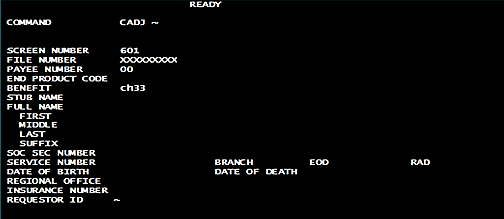 Command: CADJ
Screen Number: 601
Benefits Delivery Network (BDN)
65
Commonly Used Adjudicative CommandsCorrection (CORR) Command
What we see:
Ready Screen with required CORR Screen Information entered. 

Required fields:
Screen Number 
File Number 
Payee Number
Benefit
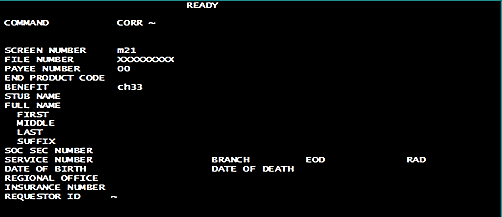 Command: CORR
Screen Number: M21
Benefits Delivery Network (BDN)
66
Creating and Adjusting 
BDNSHELL Buttons
Benefits Delivery Network (BDN)
67
Creating and Adjusting BDNSHELL Buttons
BDNSHELL commands (buttons) are arranged by: 
8 tabs (titles) across the top. 
14 commands per tab. 
112 commands can be created.
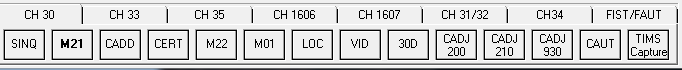 Each button may be modified independently by first clicking on the tab you want, and then “right clicking” on the command you want to edit.
Benefits Delivery Network (BDN)
68
Creating and Adjusting BDNSHELL Buttons
When this screen comes up you have the option to type in commands, screens, and captions at the top, as well as, the macro field underneath.
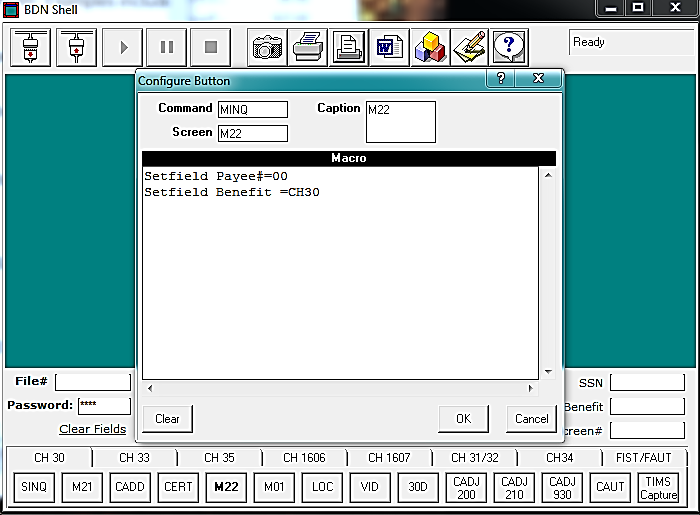 Benefits Delivery Network (BDN)
69
Creating and Adjusting BDNSHELL Buttons
The Command box is for the command you want the button to perform. Examples include: SINQ,MINQ,CADJ, etc…
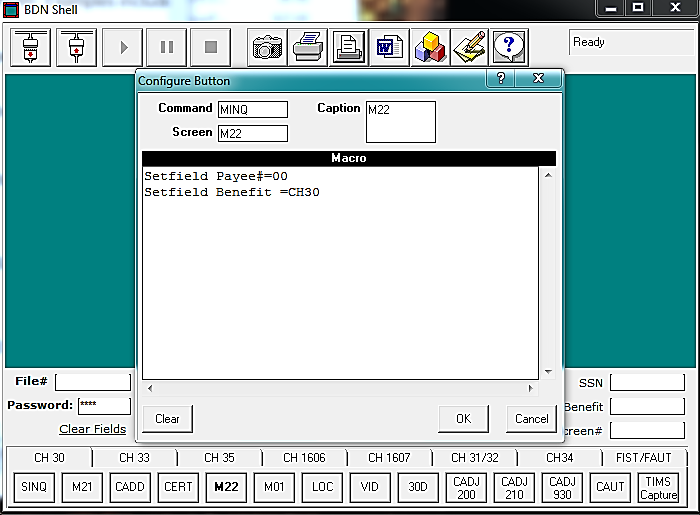 Benefits Delivery Network (BDN)
70
Creating and Adjusting BDNSHELL Buttons
The Screen box is for the specific screen you want the button to take you to when the command is performed. Examples include: LOC, 30D, M21, etc…
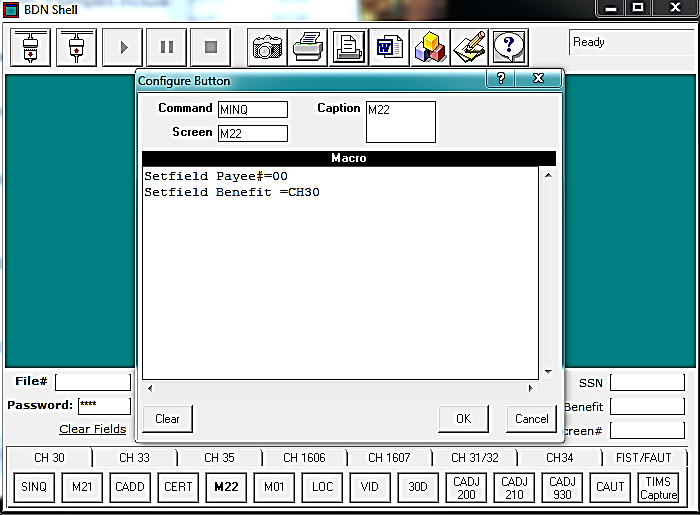 Benefits Delivery Network (BDN)
71
Creating and Adjusting BDNSHELL Buttons
The Caption box is for the label or name you want this button to display.
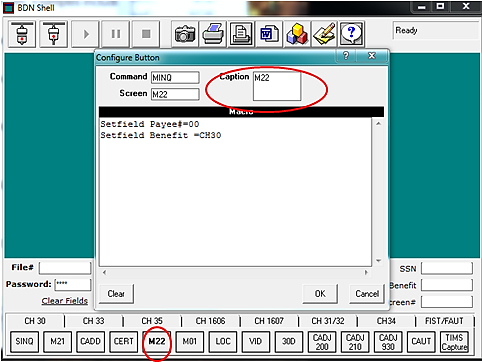 Benefits Delivery Network (BDN)
72
Creating and Adjusting BDNSHELL Buttons
The Macro box is for the other fields you may need this button to fill. Examples: Benefit, End Product, Payee, etc…
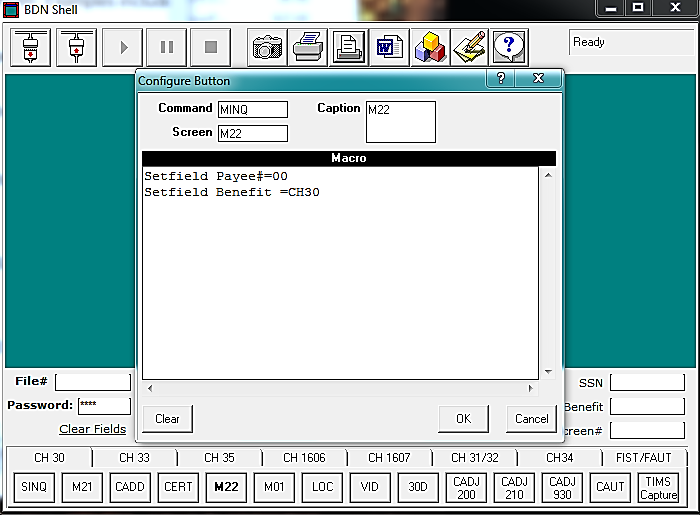 Benefits Delivery Network (BDN)
73
Creating and Adjusting BDNSHELL ButtonsMoving and Deleting Buttons
Click on the Organize Macros button at the top of BDNSHELL. The Macro Organizer screen will appear.
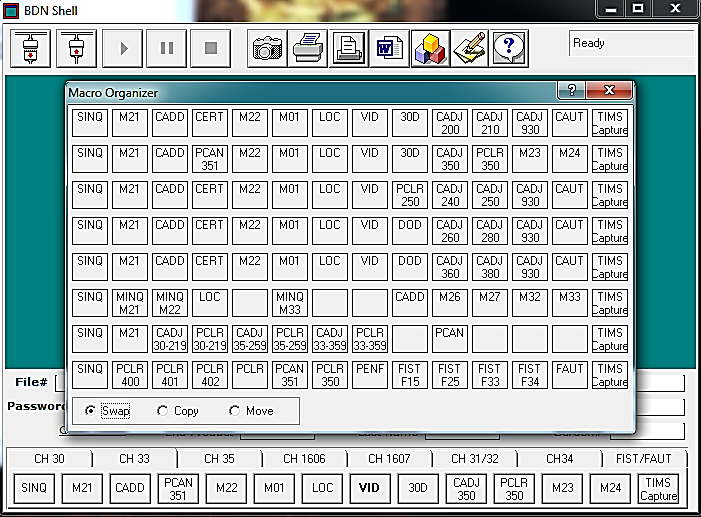 Benefits Delivery Network (BDN)
74
Creating and Adjusting BDNSHELL ButtonsMoving and Deleting Buttons
Each row correlates with the tabs across the bottom of BDNSHELL. Row 1 is the first tab, row 2 is the second tab, and row 3 is the third tab, etc…
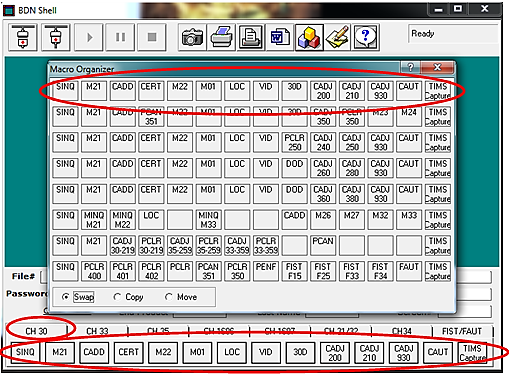 Benefits Delivery Network (BDN)
75
Creating and Adjusting BDNSHELL ButtonsMoving and Deleting Buttons
There are three options when rearranging these commands, swap, copy, and move.
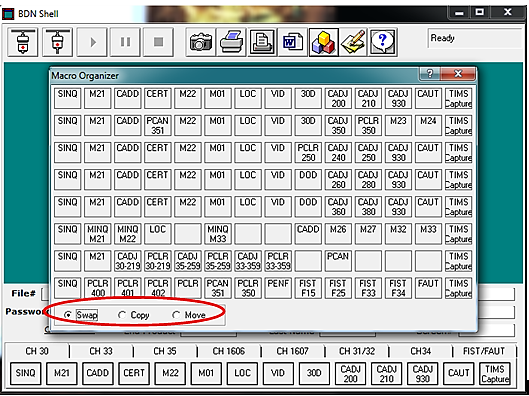 Benefits Delivery Network (BDN)
76
Creating and Adjusting BDNSHELL ButtonsMoving and Deleting Buttons
Swap is used when you want to switch or trade the location of two tiles

Copy is used when you want to copy the same command from one place to another 

Move is used when you want to move a command from one place to another, replacing whatever is in the desired location
Benefits Delivery Network (BDN)
77
Creating and Adjusting BDNSHELL ButtonsMoving and Deleting Buttons
Swap:
Make sure the Swap option (Circled at the bottom) is Marked. 
Click and drag the desired button from the original location to the new location.

Notice: The two buttons have swapped positions.
Before
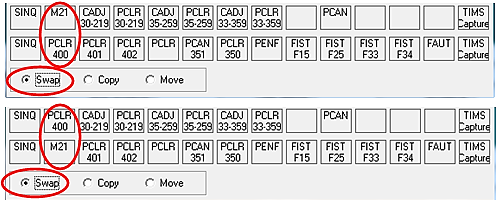 After
Benefits Delivery Network (BDN)
78
Creating and Adjusting BDNSHELL ButtonsMoving and Deleting Buttons
Copy:
Make sure the Copy option (Circled at the bottom) is Marked 
Click and drag the desired button from the original location to the new location
Notice: The FIST F15 button from the bottom row is now copied to the top row from the bottom row.
Before
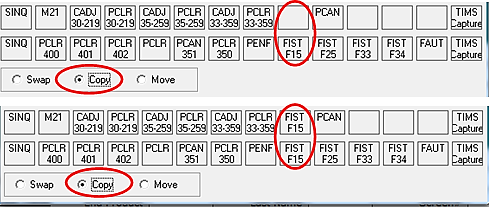 After
Caution: The button being copied to, will be completely replaced and old information will be lost.
Benefits Delivery Network (BDN)
79
Creating and Adjusting BDNSHELL ButtonsMoving and Deleting Buttons
Move:
Make sure the Move option (Circled at the bottom) is Marked 
Click and drag the desired button from the original location to the new location
Notice: The FIST F34 button has Moved from the bottom row to the top, leaving the bottom row empty.
Before
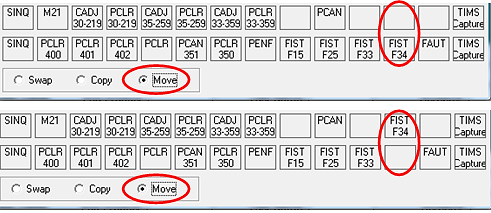 After
Caution: The button being Moved to, will be completely replaced and old information will be lost.
Benefits Delivery Network (BDN)
80
Creating and Adjusting BDNSHELL ButtonsMoving and Deleting Buttons
Delete:
The quickest way to delete a command completely, is to Move a blank command over the command you want to be deleted. 
You can also delete a command manually by “right clicking” on the command and deleting the information in all of the field boxes.
Before
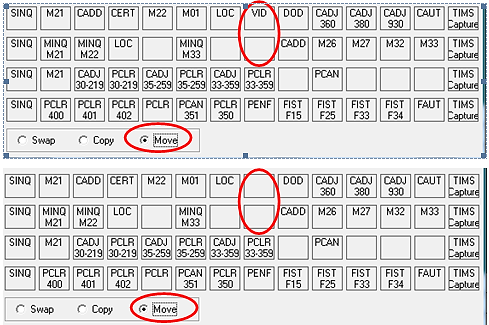 After
Benefits Delivery Network (BDN)
81
Comprehension Check
What are the steps to create a BDNSHELL button?
Benefits Delivery Network (BDN)
82
Lesson References
M22-4 Part 2: Chapter 1, 1.01 to 1.12
M22-4 Part 2: Chapter 3
M22-4 Part 2: Chapter 4
M22-4 Part 2: Chapter 6
Benefits Delivery Network (BDN)
83
Summary
You have completed the Benefits Delivery Network (BDN) lesson. You should be able to: 

Recall BDN location of claims processing information
Recall the function of various BDN commands
Identify the steps for modifying BDNSHELL
Benefits Delivery Network (BDN)
84
Questions??
Benefits Delivery Network (BDN)
85
TMS Assessment and Survey
The assessment and survey have been assigned to you in TMS
The assessment is comprised of multiple choice questions
The questions are based on the information presented in this lesson
The assessment should take you approximately 30 minutes
Be sure to complete both the assessment and the survey in TMS to receive credit for this training
Benefits Delivery Network (BDN)
86